Внедрение в педагогическую практику ЭФУ и электронных приложений: проблемы и поиск путей их решения. Использование ЦОР на уроках в начальной школе: из опыта работы
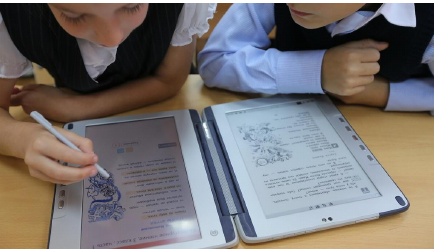 Подготовила: Нинасова 
Светлана Владимировна,
учитель начальных классов 
МБОУ «СШ №1» муниципального 
образования «город Десногорск» 
Смоленской области, 2019 г.
«При реализации образовательных программ используются различные образовательные технологии, в том числе дистанционные образовательные технологии, электронное обучение».
ФЕДЕРАЛЬНЫЙ ЗАКОН ОБ ОБРАЗОВАНИИ В РОССИЙСКОЙ ФЕДЕРАЦИИ 
 Статья 13. Общие требования к реализации образовательных программ, пункт 2
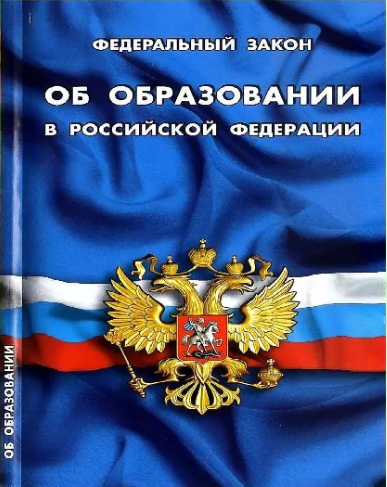 2
«Под электронным обучением понимается организация образовательной деятельности с применением содержащейся в базах данных и используемой при реализации образовательных программ информации и обеспечивающих ее обработку информационных технологий, технических средств, а также информационно-телекоммуникационных сетей, обеспечивающих передачу по линиям связи указанной информации, взаимодействие обучающихся и педагогических работников».
ФЕДЕРАЛЬНЫЙ ЗАКОН ОБ ОБРАЗОВАНИИ В РОССИЙСКОЙ ФЕДЕРАЦИИ, ст. 16, пункт 1
3
«В организациях, осуществляющих образовательную деятельность, в целях обеспечения реализации образовательных программ формируются библиотеки, в том числе цифровые (электронные) библиотеки, обеспечивающие доступ к профессиональным базам данных, информационным справочным и поисковым системам, а также иным информационным ресурсам».
ФЕДЕРАЛЬНЫЙ ЗАКОН ОБ ОБРАЗОВАНИИ В РОССИЙСКОЙ ФЕДЕРАЦИИ, Статья 18. Печатные и электронные образовательные и информационные ресурсы, пункт 1.
4
ЭФУ: от плана внедрения до применения на практике
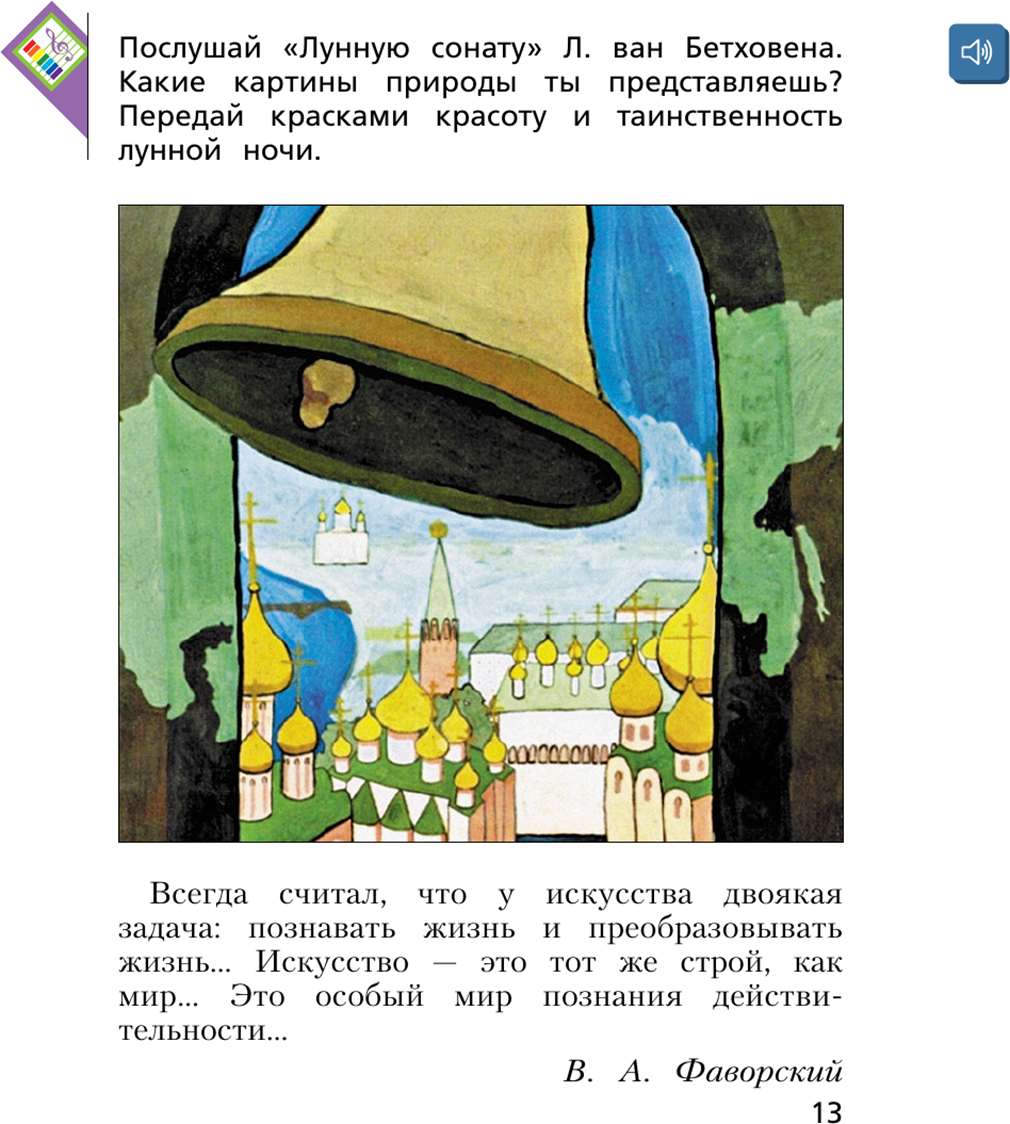 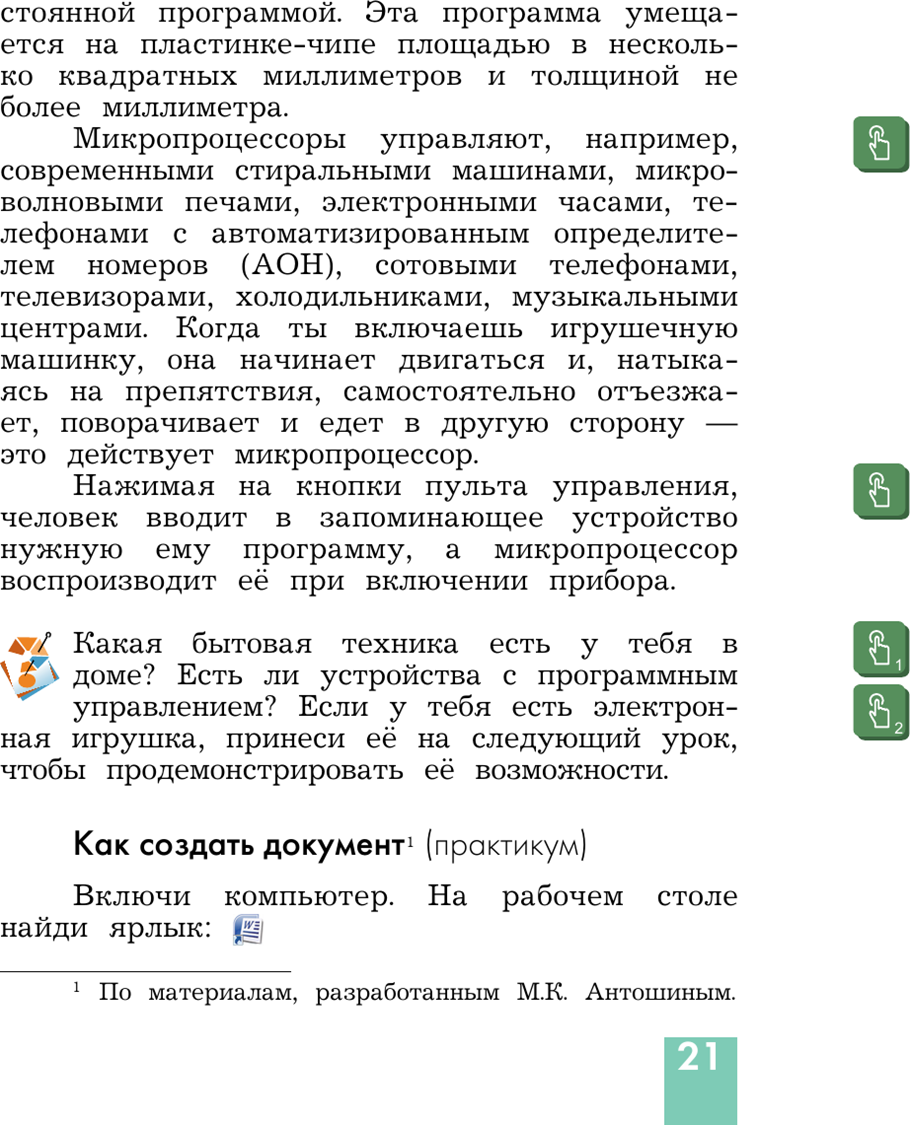 5
ЭФУ: от плана внедрения до применения на практике
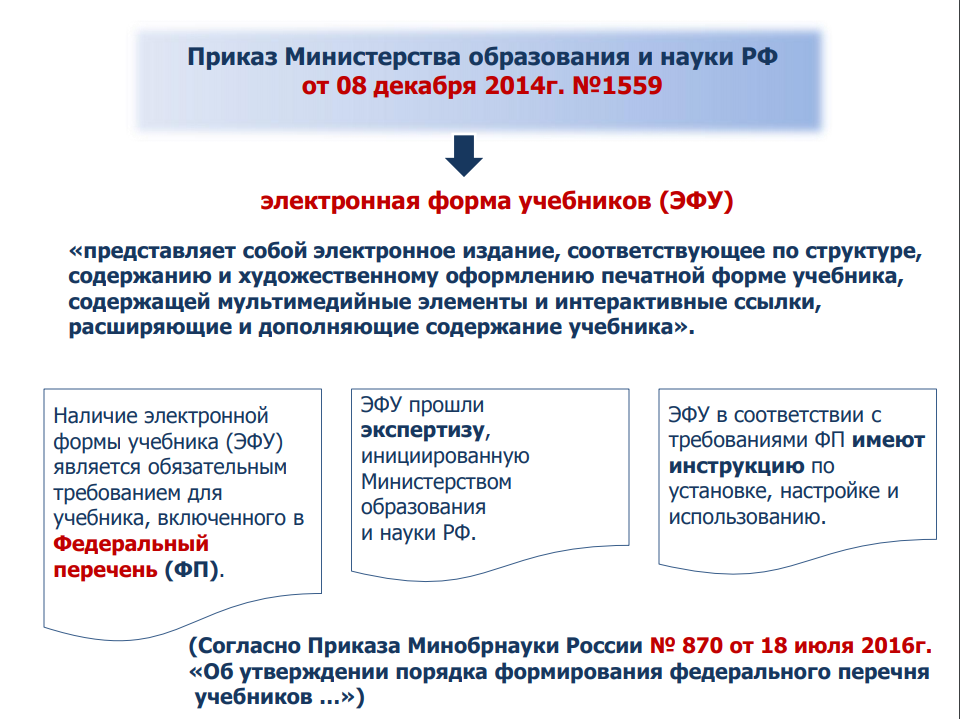 6
ЭФУ: от плана внедрения до применения на практике
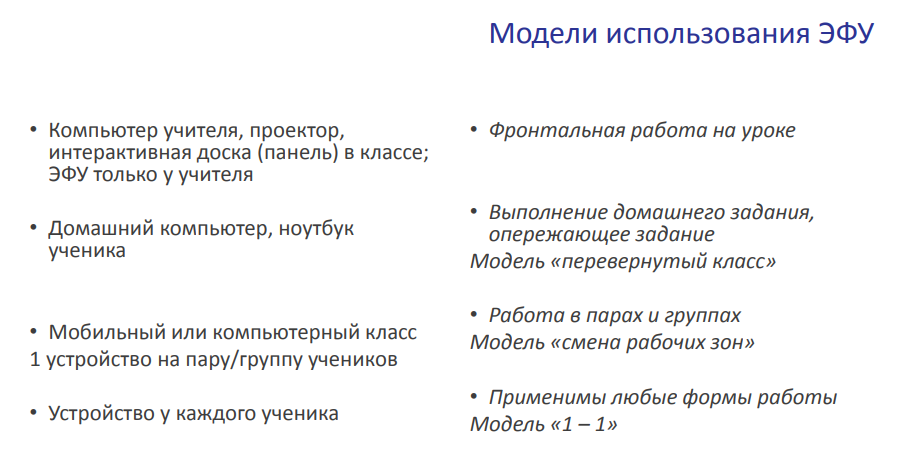 7
ЭФУ: от плана внедрения до применения на практике
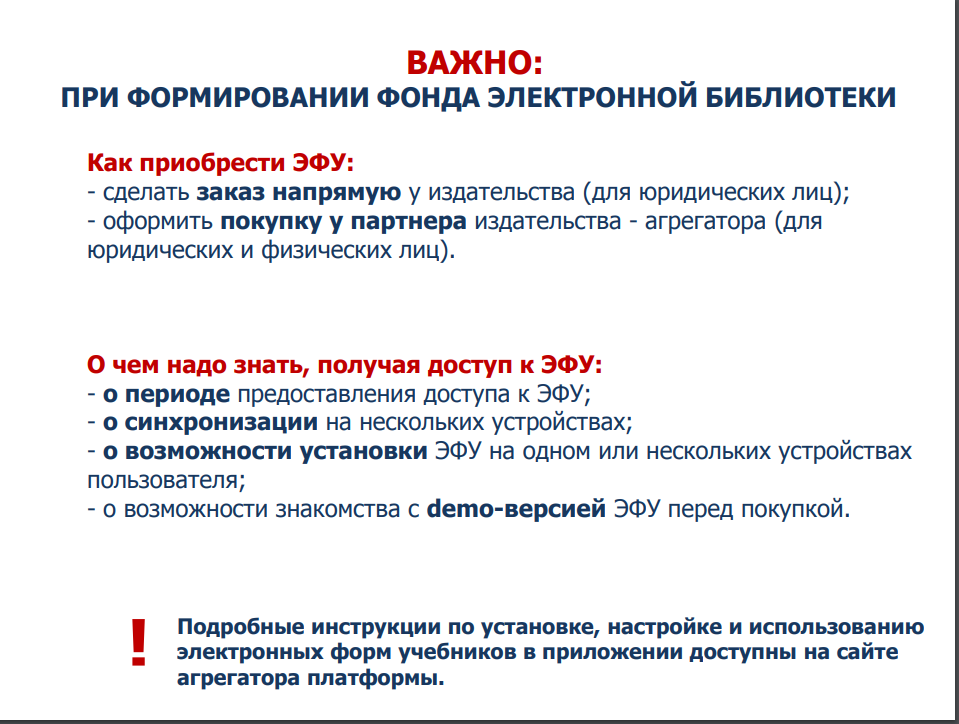 8
ЭФУ: от плана внедрения до применения на практике
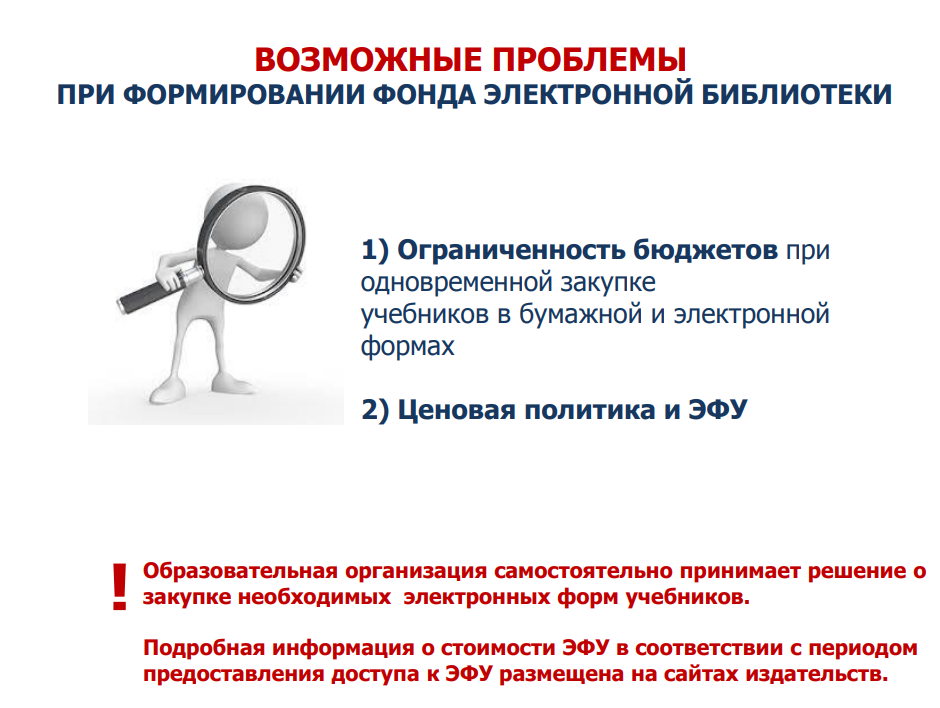 9
ЭФУ: от плана внедрения до применения на практике
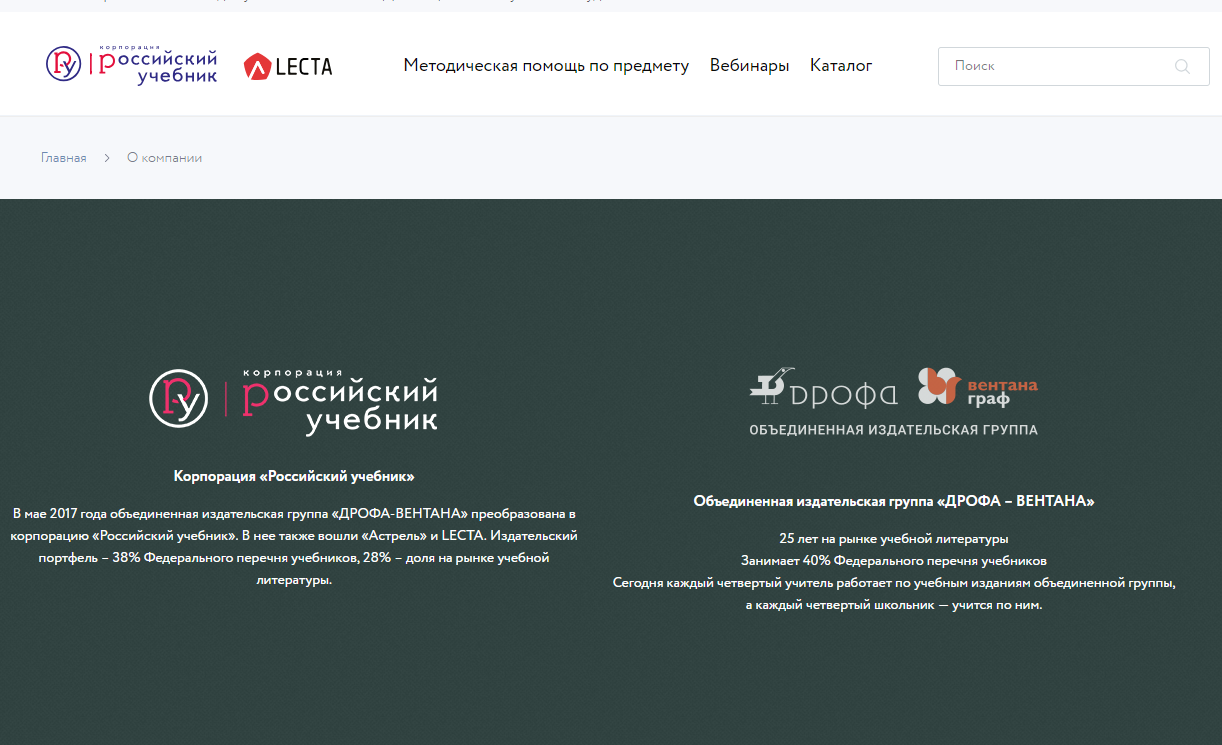 10
https://rosuchebnik.ru/l/innoschool/
ЭФУ: от плана внедрения до применения на практике
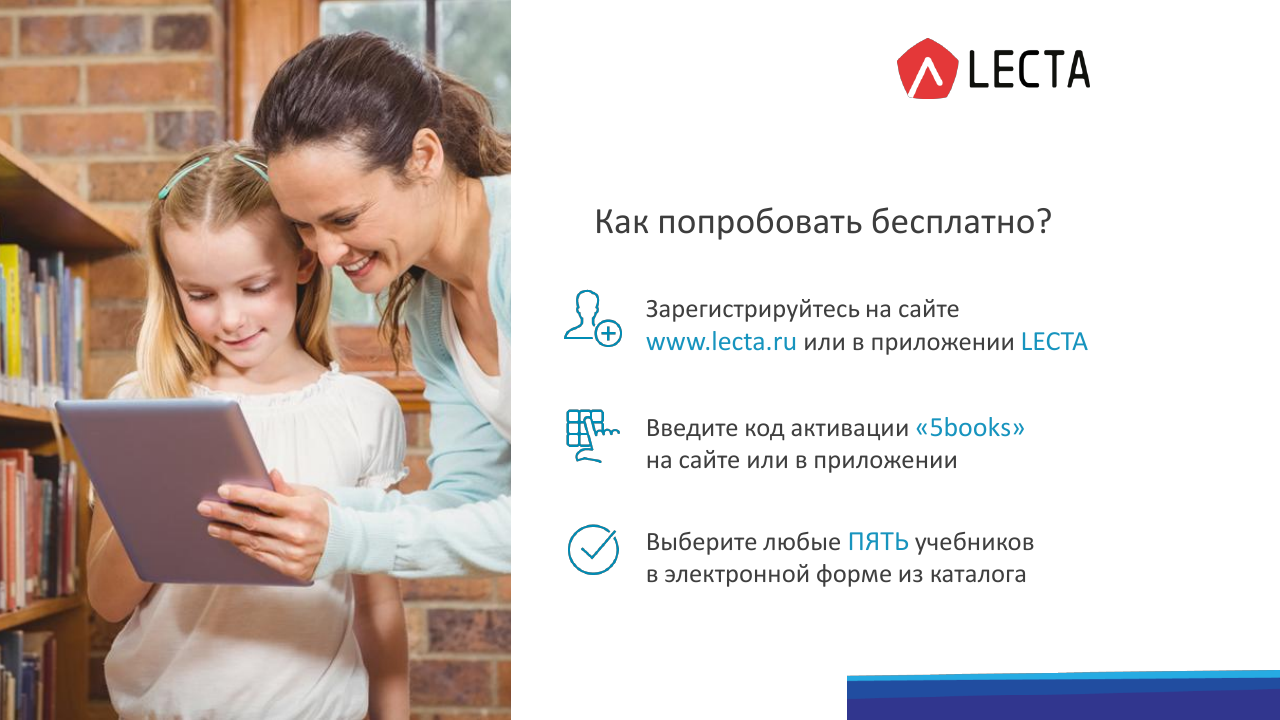 11
Что такое ЦОР?
ЦОР – это совокупность данных в цифровом виде, применимая для использования в учебном процессе.

Наборы ЦОР,  расширяющие учебники/УМК - это представленные в цифровой форме фотографии, видеофрагменты, статические и динамические модели, объекты виртуальной реальности и интерактивного моделирования, картографические материалы, звукозаписи, символьные объекты и деловая графика, текстовые документы и иные учебные материалы, необходимые для организации учебного процесса.
12
Что такое ЦОР?
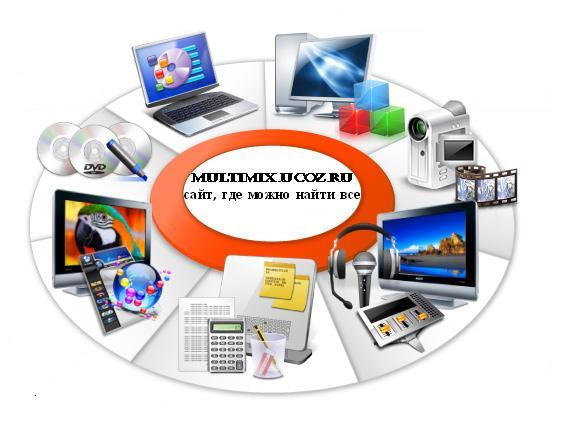 Электронные средства обучения
Цифровые образовательные ресурсы
Инструментальные и прикладные 
программы
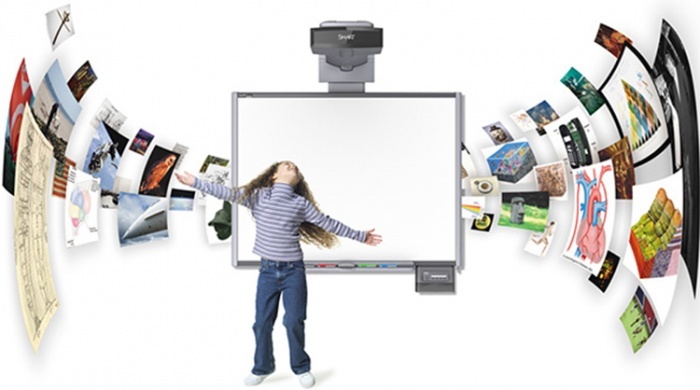 Информационные ресурсы 
Интернета
13
Цифровые образовательные ресурсы
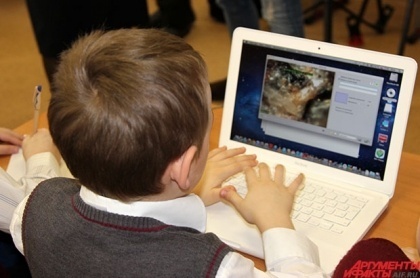 Электронные учебники на CD дисках,
электронные приложения к учебникам
Базы цифровых образовательных 
ресурсов в сети Интернет
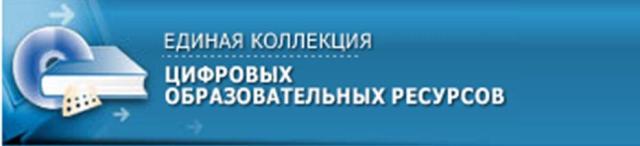 ЦОР
http://fcior.edu.ru/
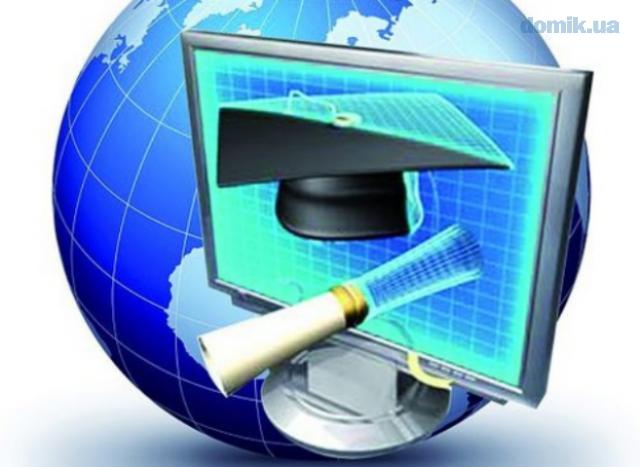 Апробированные авторские методики 
по использованию ЦОРов 
в образовательной деятельности
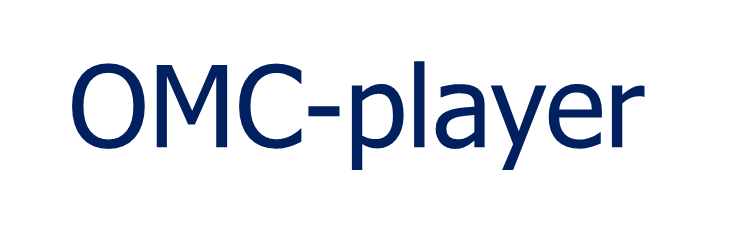 14
ЦОР: требования и возможности
Электронные и информационные ресурсы могут быть использованы в качестве учебно-методического сопровождения образовательного процесса. Учитель может применять различные образовательные средства:
при подготовке к занятию; 
непосредственно при объяснении нового материала, 
для закрепления усвоенных знаний, 
в процессе контроля качества знаний; 
для организации самостоятельного изучения обучающимися
 дополнительного материала и т.д. 

Компьютерные тесты и тестовые задания могут применяться для осуществления различных видов контроля и оценки знаний. Кроме того, преподаватель может использовать разнообразные электронные и информационные ресурсы при проектировании учебных и внеаудиторных занятий.
15
Как и на что влияет ЦОР в учебном процессе
Повышают эффективность учебного процесса за счёт внесения разнообразия на разных этапах урока. 
Дают богатый дополнительный материал для подготовки к уроку учителю и учащимся (электронное приложение к учебнику). 
Позволяют показать некоторые процессы в динамике (видеофрагменты, анимация). Учебный фильм, флеш. 
Усиливают наглядность. Повышают интерес учащихся.
Дают возможность показать объекты, которые другим способом показать нельзя. Виртуальная экскурсия
Позволяют качественно закреплять и отрабатывать навыки у большого числа учащихся при использовании локальной сети. Тест
Электронное приложение к учебнику
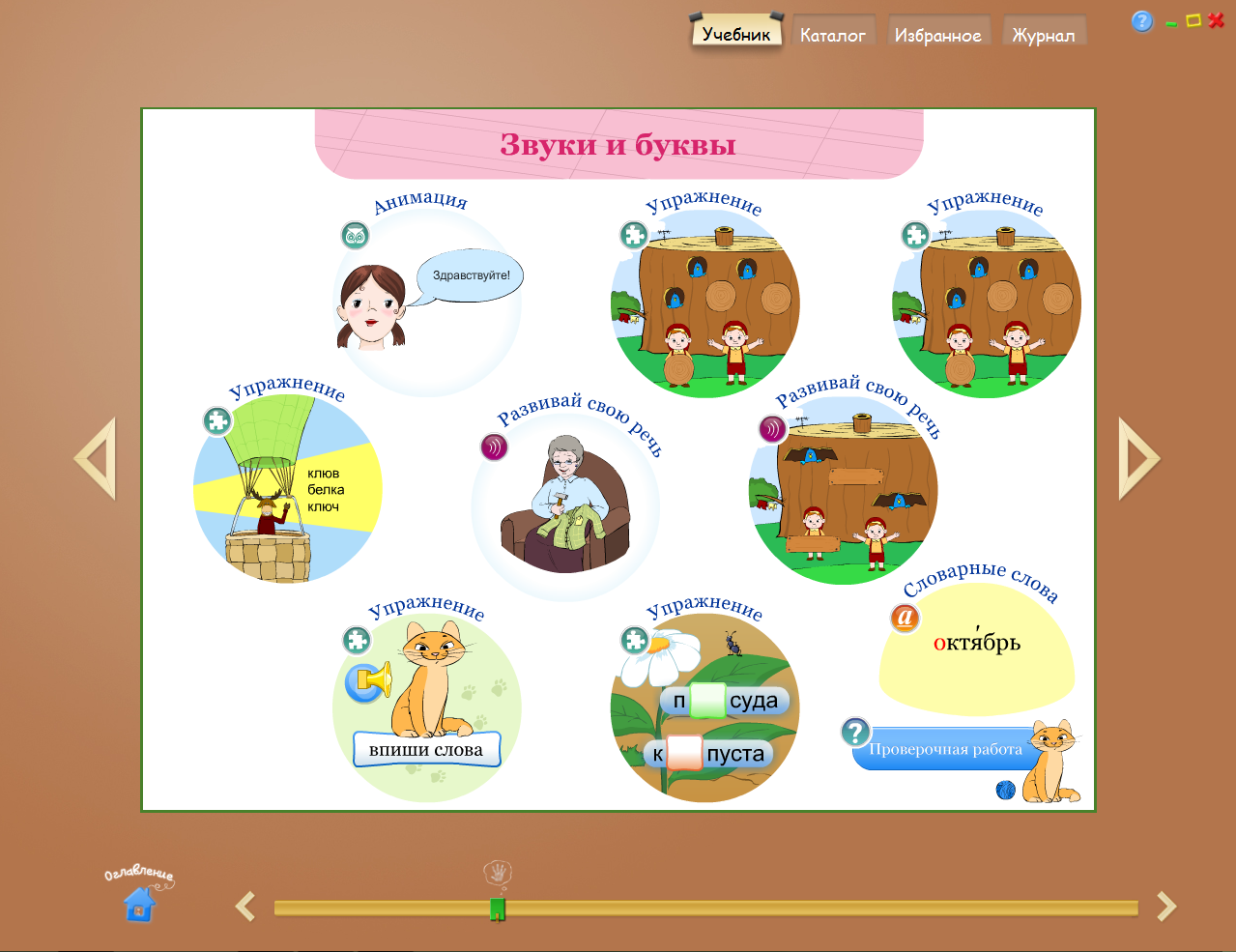 17
Анимация
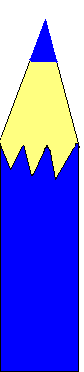 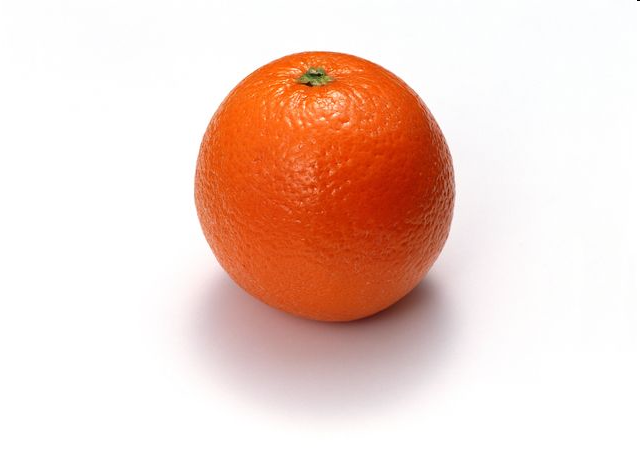 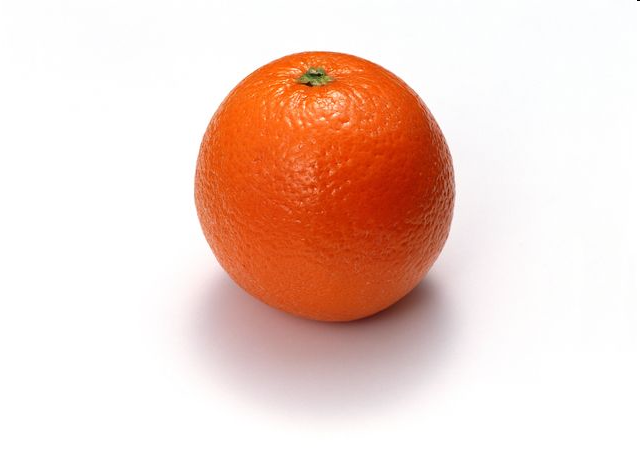 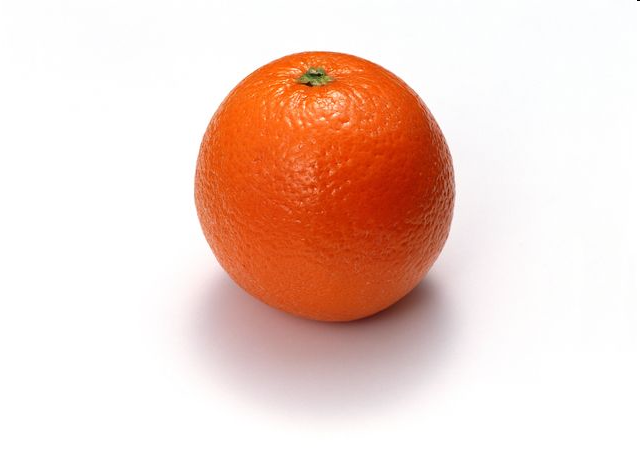 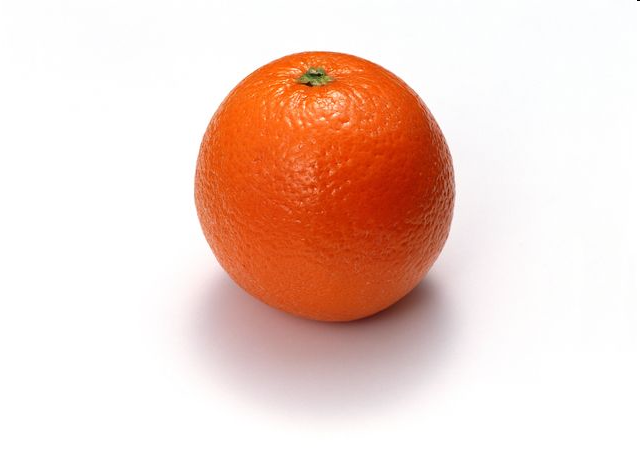 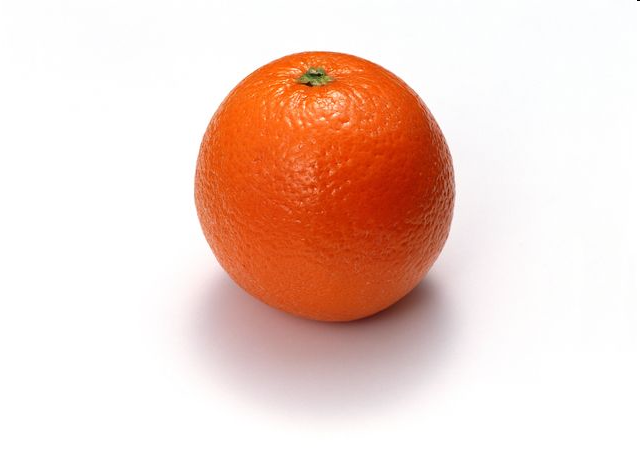 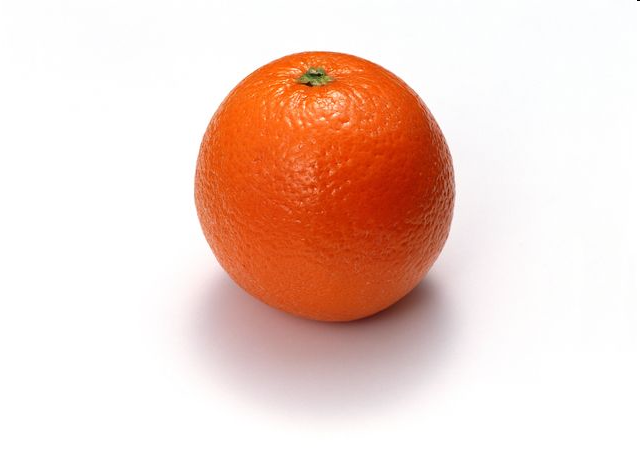 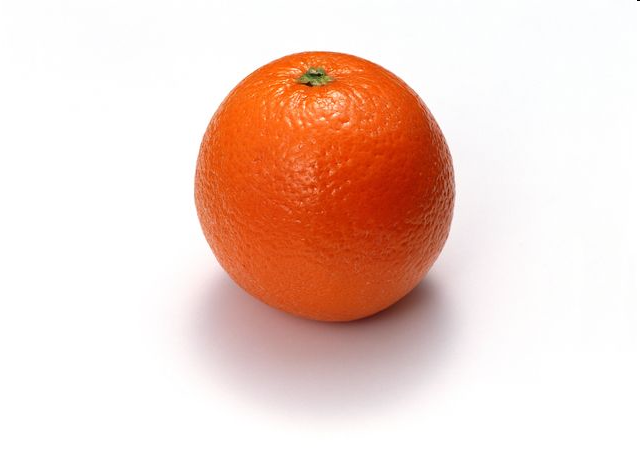 Грамотное использование возможностей современных информационных технологий в начальной школе способствует: 

активизации познавательной деятельности;
повышению качественной успеваемости школьников; 
развитию навыков самообразования и самоконтроля у младших школьников; 
повышению уровня комфортности обучения; снижению дидактических затруднений у учащихся;
повышению активности и инициативности младших школьников на уроке;
развитию информационного мышления школьников, формирование информационно - коммуникационной компетенции; 
приобретению навыков работы на компьютере учащимися начальной школы с соблюдением правил безопасности.
20
Цифровые образовательные ресурсы должны удовлетворять следующим требованиям:
соответствовать документам Правительства Российской Федерации, Министерства образования и науки Российской Федерации, регламентирующим содержание образования (как определяющим задачи модернизации образования, так и действующим в настоящее время), и примерным программам;
соответствовать содержанию и структуре конкретного учебника;
обеспечивать новое качество образования, ориентироваться на современные формы обучения, высокую интерактивность, усиление учебной самостоятельности школьников;
обеспечивать возможность уровневой дифференциации и индивидуализации обучения (это относится как к уровню формирования предметных умений и знаний, так и интеллектуальных и общих умений);
учитывать возрастные психолого-педагогические особенности учащихся и существующие различия в культурном опыте учащихся;
содержать материалы, ориентированные на работу с информацией, представленной в различных формах (графики, таблицы, составные и оригинальные тексты различных жанров, видеоряды и т.д.);
содержать набор заданий (как обучающего, так и диагностического характера) ориентированных преимущественно на нестандартные способы решения;
предлагать виды учебной деятельности, ориентирующие ученика на приобретение опыта решения жизненных (в том числе бытовых) проблем на основе знаний и умений, освоенных в рамках данного предмета;
обеспечивать организацию учебной деятельности, предполагающую широкое использование форм самостоятельной групповой и индивидуальной исследовательской деятельности, формы и методы проектной организации образовательного процесса.
21
Нормы СанПиН
 
Работа с компьютером
Продолжительность непрерывного использования компьютера с жидкокристаллическим монитором на уроках составляет:
для учащихся 1-2-х классов — не более 20 минут;
для учащихся 3-4 классов — не более 25 минут;
для учащихся 5-6 классов — не более 30 минут;
для учащихся 7-11 классов — 35 минут.
Работа с интерактивной доской
Непрерывная продолжительность работы обучающихся непосредственно с интерактивной доской на уроках:
в 1-4 классах не должна превышать 5 минут;
в 5-11 классах — 10 минут.
Суммарная продолжительность использования интерактивной доски на уроках:
в 1-2 классах составляет не более 25 минут;
3-4 классах и старше — не более 30 минут при соблюдении гигиенически рациональной организации урока (оптимальная смена видов деятельности, плотность уроков 60-80%, физкультминутки, офтальмотренаж).

! С целью профилактики утомления обучающихся не допускается использование на одном уроке более двух видов электронных средств обучения.
22
Основные аспекты ИКТ- компетентности учителя
наличие достаточно высокого  уровня функциональной грамотности в сфере ИКТ
эффективное , обоснованное применение ИКТ в образовательной  деятельности для решения профессиональных  задач;
понимание ИКТ как основы новой парадигмы в образовании, направленной на развитие учащихся как субъектов информационного общества, способных к созданию  новых знаний, умеющих оперировать массивами информации для получения нового интеллектуального и/или деятельностного  результата
23
Использованные источники
Официальный сайт минобрнауки.рф
www.fcior.edu.ru 
 school-collection.edu.ru
https://rosuchebnik.ru
24